C
E
P
-
I
T
B
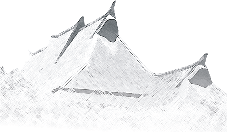 Continuing Education Program - Institut Teknologi Bandung
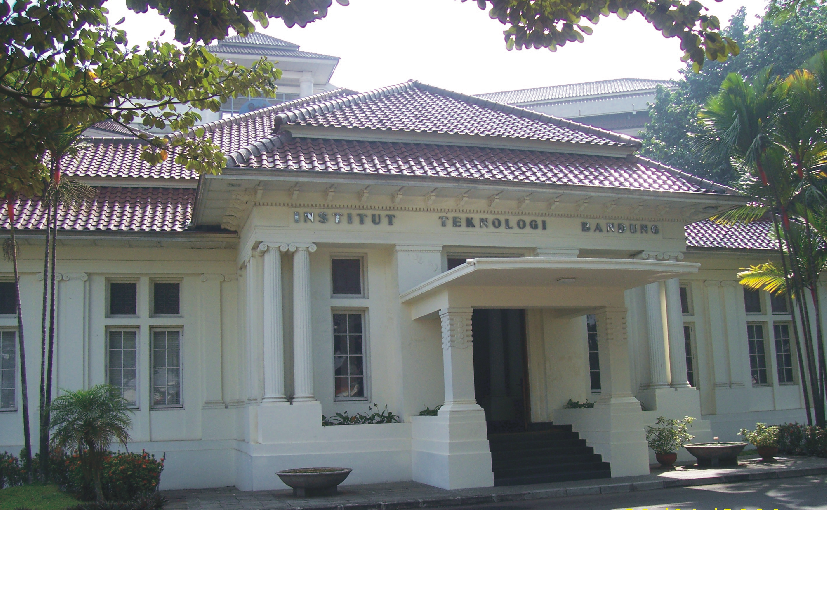 PELATIHAN DAN UJIAN 
SERTIFIKASI AHLI PENGADAAN
BARANG/JASA PEMERINTAH
BERDASARKAN KEPPRES NO. 80 TH 2003
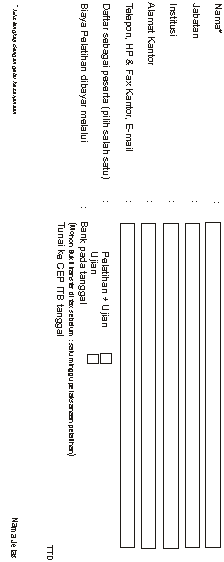 Tempat Pelatihan:
Campus Center
Institut Teknologi Bandung
Jl. GaneshaNo. 10 Bandung
Formulir Pendaftaran 
PELATIHAN DAN UJIAN NAIONAL  PENGADAAN BARANG/JASA PEMERINTAH BERDASARKAN KEPPRES NO.80 TH 2003
BERI TANDA (X) PADA GELOMBANG YANG AKAN DIIKUTI
   Gelombang (17-19 Maret 2009)     Gelombang (16-18 Juni 2009)
   Gelombang III (11-13 Agustus 2009)     Gelombang IV (10-12 November 2009)
Sekretariat
LPPM ITB
Gedung Rektorat ITB - lantai 5
Jl. Tamansari 64 Bandung 40116
Tel. : 022.4254031-32, 250 1759, 250 0939 Fax. : 022. 250 4010
E-mail : agung@lppm.itb.ac.id
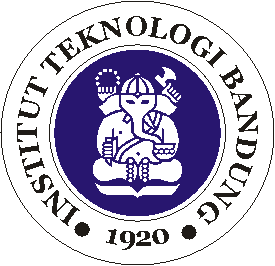 INSTITUT TEKNOLOGI BANDUNG
PELATIHAN  PENGADAAN  BARANG/JASA PEMERINTAH
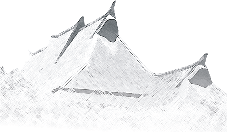 BIAYA PELATIHAN DAN UJIAN

Biaya pelatihan dan ujian didasarkan kepada keikutsertaan peserta dalam kegiatan, yaitu:
1. Peserta Pelatihan       Rp. 1.750.000,- 
    (Pelatihan + Ujian)
2. Peserta Ujian               Rp.    750.000,-
    (Tanpa Pelatihan)

Fasilitas yang diberikan kepada peserta (Pelatihan + Ujian) adalah:
- Sertifikat Pelatihan, Buku Keppres 
   No. 80/2003, 1 (Satu) Set Modul 
   Pelatihan, Soal-soal Latihan,  
   Seminar Kit, Tas Pelatihan
 - Makan siang dan coffe break selama 
    pelatihan

Ujian
Untuk mempersiapkan Ujian, akan diadakan simulasi soal-soal Ujian. 
Ujian bersifat Buka Buku (Open Book) Keppres 80/2003dan revisinya.
P
embaharuan sistem pengadaan barang/jasa pemerintah melalui 
           Keppres No. 80 tahun 2003 bertujuan agar pelaksanaan 
           pengadaan barang/jasa yang bersumber dari APBN/APBD, BUMN/BUMD maupun hibah luar negeri dapat dilakukan secara efisien, efektif, transparan, adil/tidak diskriminatif dan akuntabel. Salah satu faktor untuk mendukung tercapainya tujuan di atas adalah dengan peningkatan kompetensi dan kemampuan SDM pengelola pengadaan. 
          Pengertian istilah Sertifikat Keahlian pengadaan barang/jasa pemerintah menurut Ketentuan Umum dalam pasal I angka 15 adalah tanda bukti pengakuan atas kompetensi dan kemampuan profesi di bidang pengadaan barang/jasa pemerintah yang merupakan syarat seseorang untuk diangkat sebagai Pejabat Pembuat Komitmen atau Panitia/Pejabat Pengadaan. 
          Melihat penting dan sangat mendesaknya kebutuhan akan sumber daya yang memiliki kompetensi dan kemampuan di bidang pengadaan barang/jasa pemerintah berdasar pada Keppres No. 80/2003 di berbagai instansi, khususnya instansi pemerintah, maka Lembaga Penelitian dan Pengabdian (LPPM) ITB bekerjasama dengan LKPP akan menyelenggarakan Pelatihan Ahli Pengadaan Barang/Jasa Pemerintah dan Ujian Nasional Sertifikasi Keahlian Pengadaan Barang/Jasa Pemerintah yang secara kontinu dan intensif akan mampu meningkatkan kompetensi dan kemampuan SDM pengelola pengadaan.
            Program pelatihan dan ujian sertifikasi ini akan diselenggarakan 4 (empat) gelombang yaitu pada tanggal 17-19 Maret, 16-18 Juni, 11-13 Agustus dan 10-12 Nopember 2009. Dua hari dimanfaatkan untuk penyampaian materi pelatihan yang berisi kerangka konseptual, penjelasan, dan pelaksanaan terhadap ketentuan-ketentuan dalam Keppres No. 80/2003 tentang Pedoman Pelaksanaan Pengadaan Barang/Jasa Pemerintah dan diakhiri dengan ujian. Selain itu, untuk memperdalam pemahaman serta mempersiapkan peserta menghadapi ujian, akan dilakukan penyajian berbagai studi kasus dan pembahasan soal secara lebih mendalam.
Peserta pelatihan ini berasal dari berbagai pihak yang memiliki keterkaitan dengan pelaksanaan pengadaan barang/jasa pemerintah, yaitu : 
1.Instansi Pemerintah (Departemen, Dinas, 
   BUMN/BUMD, dll), sebagai pelaksana  
   pengadaan barang/jasa pemerintah 
   (pejabat pembuat komitmen dan  
   panitia/pejabat pengadaan). 
2.Perguruan Tinggi dan Sekolah Menengah,  
    baik Negeri maupun Swasta, yang  
    memperoleh dana dari pemerintah, baik 
    alokasi anggaran  maupun hibah 
    kompetisi.
3.Pihak Swasta sebagai penyedia barang/jasa 
   pemerintah, maupun masyarakat umum, 
   yang ingin mengetahui prosedur Keppres 
   No. 80/2003.
P
E
N
D
A
H
U
L
U
A
N
P
E
S
E
R
T
A
BATAS AKHIR PENDAFTARAN DAN PEMBAYARAN UNTUK SETIAP GELOMBANG

Gelombang I : 17 - 19 Maret 2009
    Batas akhir pendaftaran : 10 Maret 2009
Gelombang II : 16 - 18 Juni 2009
    Batas akhir pendaftaran : 10 Juni 2009
Gelombang III : 11 - 13 Agustus 2009
    Batas akhir pendaftaran : 4 Agustus 2009
Gelombang IV : 10 - 12 November 2009
    Batas akhir pendaftaran : 4 Nopember 2009

Atau jika peserta pelatihan telah mencapai 50 orang
Formulir pendaftaran dan bukti transfer dapat dikirim melalui faksimili ke nomor (022)2504010. Cp.Agung Novantoro, Iqbal Khaeruman
TUJUAN  KEGIATAN
Setelah mengikuti kegiatan ini, diharapkan peserta mampu:
1.Mengetahui keseluruhan prosedur pengadaan barang/jasa pemerintah mulai dari tahap 
   persiapan sampai pelaksanaan pengadaan dengan dasar Keppres No. 80/2003.
2.Melaksanakan pengadaan barang/jasa pemerintah sesuai dengan    Standar Dokumen Pengadaan Nasional.
3. Memiliki kemampuan dan kompetensi profesi di bidang pengadaan barang/jasa pemerintah.
4.Menghadapi ujian Nasional Ahli Pengadaan.
Continuing Education Program - Institut Teknologi Bandung
SUSUNAN ACARA
Hari I :		
08.00 - 08.30	Pendaftaran ulang
08.30 - 09.00	Pembukaan		
09.00 - 09.15	Coffee Break
09.15 - 10.45	Modul 1  : Konsep Dasar Pengadaan Barang / Jasa
10.45 - 12.15	Modul 2  :Perencanaan dan Pelaksanaan Pengadaan 
	                  Barang/JasaPemerintah 		
12.15 -13.00	Lunch		
13.00 -14.30	Modul 3  : Pengantar Penyusunan Dokumen 		                   Pengadaan  Barang/Jasa
14.30 -14.45	Coffee Break			
14.45 -16.15	Modul 4:Penyusunan Dokumen Pengadaan
	                Barang/Jasa	
16.15 -17.45	Modul 5:Penyusunan HPS  Pengadaan Barang/Jasa

Hari II: :   					
08.00 - 09.30	Modul 6   : Pra/Pascakualifikasi Pengadaan 		                    Barang/Jasa Pemborongan 
09.30 - 09.45	Coffee Break
09.45 - 11.30	Modul 7   : Metode Evaluasi Sistim Gugur (Jasa 		                    Pemborongan)
11.30 - 12.30	Lunch 
12.30 - 14.00	Modul 8   : Metode Evaluasi Sistim Gugur, Sistem 		                    Nilai & Selama Umur Ekonomis (Barang) 	
14.00 - 14.15	Coffee Break
14.15 - 15.45	Modul 9   : Prakualifikasi & Evaluasi Jasa 		                    Konsultansi Pengadaan Jasa Konsultansi
15.45 - 17.30	Modul 10 : Latihan Soal-Soal Ujian Sertifikasi 		                    Keahlian Pengadaan
Hari III:		
09.00 -  09.30	Persiapan Ujian
09.30 - 11.30	Ujian Sertifikasi Ahli Pengadaan Nasional			
Catatan: Susunan acara sewaktu-waktu dapat berubah
SEKRETARIAT

d/a Continuing Education Program 
(CEP  ITB)
Gedung Rektorat ITB lantai 5
Jl. Tamansari no. 64 Bandung  40116
Telepon : (022)  2501759, 2500939, 4254031, 4254032, Fax : 022  2504010
E-mail : agung@lppm.itb.ac.id , ikhaeruman@yahoo.com
BIAYA  PELATIHAN  DAPAT  
DI  TRANSFER  KE :
PT. BNI (Persero), Tbk. Cabang ITB Bandung
Jl. Tamansari No. 80 Bandung 40132
Rekening Nomor :0900002039
a.n. Penampungan-Kerma LPPM ITB
Atau
Dapat dibayar langsung pada saat pelaksanaan Pelatihan
Informasi Hotel

1. Patra Jasa Hotel          Telp (022) 2502664
2. Sawunggaling Hotel  Telp (022) 4218254, 
                                                             4212043
3. Wisma Pertamina      Telp (022) 4231987
4. Wisma Dago	            Telp (022) 2501356
5. D’Qure	            Telp (022) 2503536
CONTINUING EDUCATION PROGRAM